Week 15 - Wednesday
COMP 2100
Last time
What did we talk about last time?
Review up to Exam 1
Questions?
Project 4
Student Questions
Recursion
Recursion
Base case
Tells recursion when to stop
Can have multiple base cases
Have to have at least one or the recursion will never end
Recursive case
Tells recursion how to proceed one more step
Necessary to make recursion able to progress
Multiple recursive cases are possible
Recursive function example
Factorial:

int factorial( int n )
{
	if( n == 1 )
		return 1;
	else
		return n * factorial( n – 1);
}
Recursion Problem
N-Queens
Given an N x N chess board, where N ≥ 4 it is possible to place N queens on the board so that none of them are able to attack each other in a given move
Write a method that, given a value of N, will return the total number of ways that the N queens can be placed
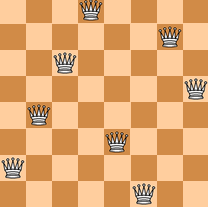 Symbol tables
A symbol table goes by many names:
Map
Lookup table
Dictionary
The idea is a table that has a two columns, a key and a value
You can store, lookup, and change the value based on the key
Symbol table ADT
We can define a symbol table ADT with a few essential operations:
put(Key key, Value value)
Put the key-value pair into the table
get(Key key):
Retrieve the value associated with key
delete(Key key)
Remove the value associated with key
contains(Key key)
See if the table contains a key
isEmpty()
size()
It's also useful to be able to iterate over all keys
Trees
Trees
A tree is a data structure built out of nodes with children
A general tree node can have any non-negative number of children
Every child has exactly one parent node
There are no loops in a tree
A tree expressions a hierarchy or a similar relationship
Terminology
The root  is the top of the tree, the node which has no parents
A leaf of a tree is a node that has no children
An inner node is a node that does have children
An edge or a link connects a node to its children
The depth of a node is the length of the path from a node to its root
The height of the tree is the greatest depth of any node
A subtree is a node in a tree and all of its children
Level: the set of all nodes at a given depth from the root
A tree
1
Root
Inner Nodes
2
3
4
Leaves
5
6
7
Binary tree
A binary tree is a tree such that each node has two or fewer children
The two children of a node are generally called the left child and the right child, respectively
Binary tree
1
2
3
4
5
6
Binary tree terminology
Full binary tree: every node other than the leaves has two children
Perfect binary tree: a full binary tree where all leaves are at the same depth
Complete binary tree: every level, except possibly the last, is completely filled, with all nodes to the left
Balanced binary tree: the depths of all the leaves differ by at most 1
Binary search tree (BST)
A binary search tree is binary tree with three properties:
The left subtree of the root only contains nodes with keys less than the root’s key
The right subtree of the root only contains nodes with keys greater than the root’s key
Both the left and the right subtrees are also binary search trees
Purpose of a BST
Keeping data organized
Easy to produce a sorted order in O(n) time

Find, add, and delete are all O(log n) time
Basic BST class
public class Tree {
	private static class Node {
	public int key;
	public String value;
	public Node left;
	public Node right;
	}

	private Node root = null;

	…
}
Preorder
29
14
34
31
9
19
29  14  9 . . 19 . 26 . . 34  31 . . .
26
Postorder
29
14
34
31
9
19
. . 9 . . . 26  19  14 . . 31 . 34  29
26
Inorder
29
14
34
31
9
19
. 9 . 14 . 19 . 26 . 29 . 31 . 34 .
26
Level order
29
14
34
31
9
19
29  14  34  9  19  31 . . . . 26 . . . .
26
Level order algorithm
For depth first traversals, we used a stack
What are we going to use for a BFS?
A queue!
Algorithm:
Put the root of the tree in the queue
As long as the queue is not empty:
Dequeue the first element and process it
Enqueue all of its children
Balancing trees
We can have a balanced tree by:
Doing red-black (or AVL) inserts
Balancing a tree by construction (sort, then add)
DSW algorithm:  completely unbalance then rebalance
2-3 trees
A 2-3 search tree is a data structure that maintains balance
It is actually a ternary tree, not a binary tree
A 2-3 tree is one of the following three things:
An empty tree (null)
A 2-node (like a BST node) with a single key, smaller data on its left and larger values on its right
A 3-node with two keys and three links, all key values smaller than the first key on the left, between the two keys in the middle, and larger than the second key on the  right
2-3 tree properties
The key thing that keeps a 2-3 search tree balanced is that all leaves are on the same level
Only leaves have null links
Thus, the maximum depth is somewhere between the log3n (the  best case, where all nodes are 3-nodes) and log2n (the worst case, where all nodes are 2-nodes)
How does that work?
We build from the bottom up
Except for an empty tree, we never put a new node in a null link
Instead, you can add a new key to a 2-node, turning it into a 3-node
Adding a new key to a 3-node forces it to break into two 2-nodes
Red-black Trees
Building the tree
We can do an insertion with a red-black tree using a series of rotations and recolors
We do a regular BST insert
Then, we work back up the tree as the recursion unwinds
If the right child is red and the left is black, we rotate the current node left
If the left child is red and the left child of the left child is red, we rotate the current node right
If both children are red, we recolor them black and the current node red
You have to do all these checks, in order!
Multiple rotations can happen
It doesn't make sense to have a red root, so we always color the root black after the insert
Left rotation
Current
Current
Y
X
C
A
X
Y
A
B
B
C
We perform a left rotation when the right child is red
Right rotation
Current
Current
Z
Y
D
Y
Z
X
C
B
A
C
D
X
B
A
We perform a right rotation when the left child is red and its left child is red
Recolor
Current
Current
Y
Y
X
X
Z
Z
A
A
B
B
C
C
D
D
We recolor both children and the current node when both children are red
Exam hints
Learn how to do 2-3 tree insertions really well
Then, learn how you can map a 2-3 tree onto a red-back tree
It's much easier to make a 2-3 tree and then figure out the corresponding red-black tree than it is to build a red-black tree from scratch
Hash Tables
Hash tables: theory
We make a huge array, so big that we’ll have more spaces in the array than we expect data values
We use a hashing function that maps items to indexes in the array
Using the hashing function, we know where to put each item but also where to look for a particular item
Hash table: issues
We are using a hash table for a space/time tradeoff
Lots of space means we can get down to O(1)
How much space do we need?
When the table gets too full, we may need to rehash everything
How do we pick a good hashing function?
What happens if two values collide (map to the same location)
Collisions
With open addressing, we look for some empty spot in the hash table to put the item
There are a few common strategies
Linear probing
Quadratic probing
Double hashing
Alternatively, we can use chaining
Graphs
Graphs
Edges
Nodes
Types
Undirected
Directed
Multigraphs
Weighted
Colored
Triangle inequality
Traversals
Depth First Search
Cycle detection
Connectivity

Breadth First Search
Dijkstra’s Algorithm
Start with two sets, S and V:
S has the starting node in it
V has everything else
Set the distance to all nodes in V to ∞
Find the node u in V with the smallest d(u)
For every neighbor v of u in V
If d(v) > d(u) + d(u,v)
	Set d(v) = d(u) + d(u,v)
Move u from V to S
If V is not empty, go back to Step 2
Minimum Spanning Tree (MST)
Start with two sets, S and V:
S has the starting node in it
V has everything else
Find the node u in V that is closest to any node in S
Put the edge to u into the MST
Move u from V to S
If V is not empty, go back to Step 1
Quiz
Upcoming
Next time…
Review everything after Exam 2
More graph stuff
Eulerian tours and paths
NP-completeness
Matching
B-trees
Network flow
Sorting
Heaps
Tries
Review Chapters 2, 4, 5, and 6
Reminders
Bring a question to class Friday!
Any question about any material in the course
Fill out course evaluations!
Finish Project 4
Due Friday
Study for final exam
Friday, 12/13/2024 from 10:15 a.m. - 12:15 p.m.